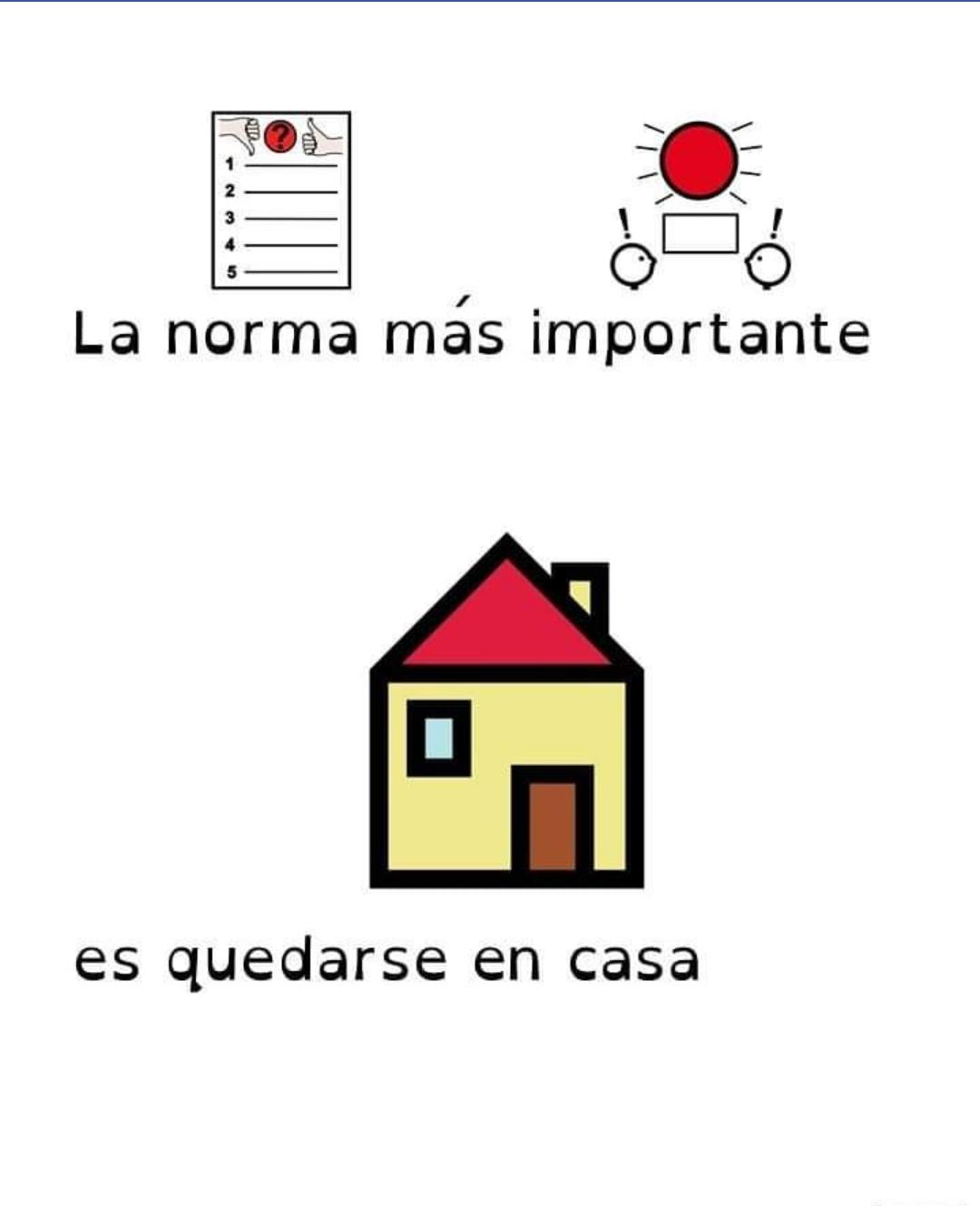 INFOGRAFÍAELEMENTOS:
Secuencias
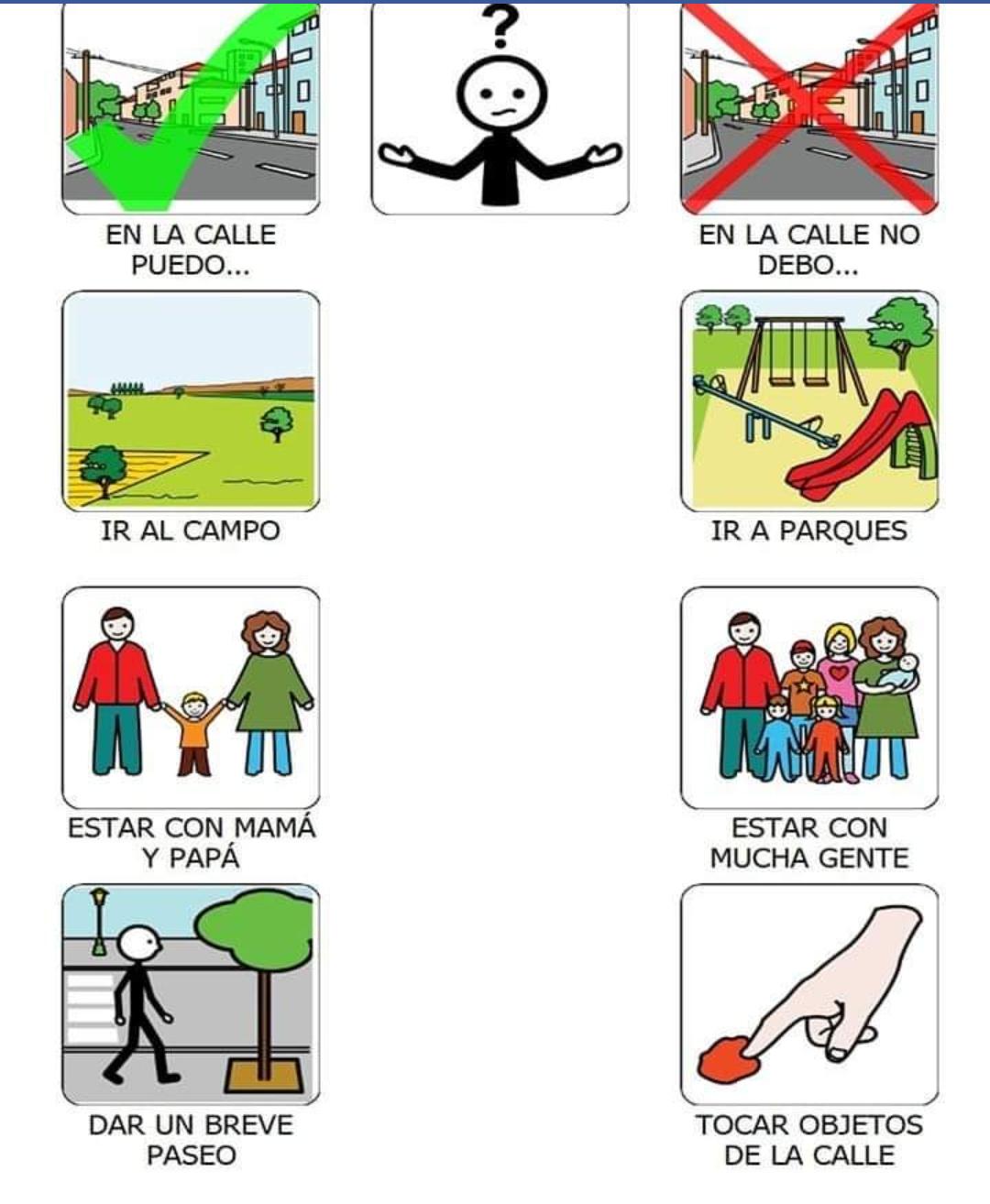 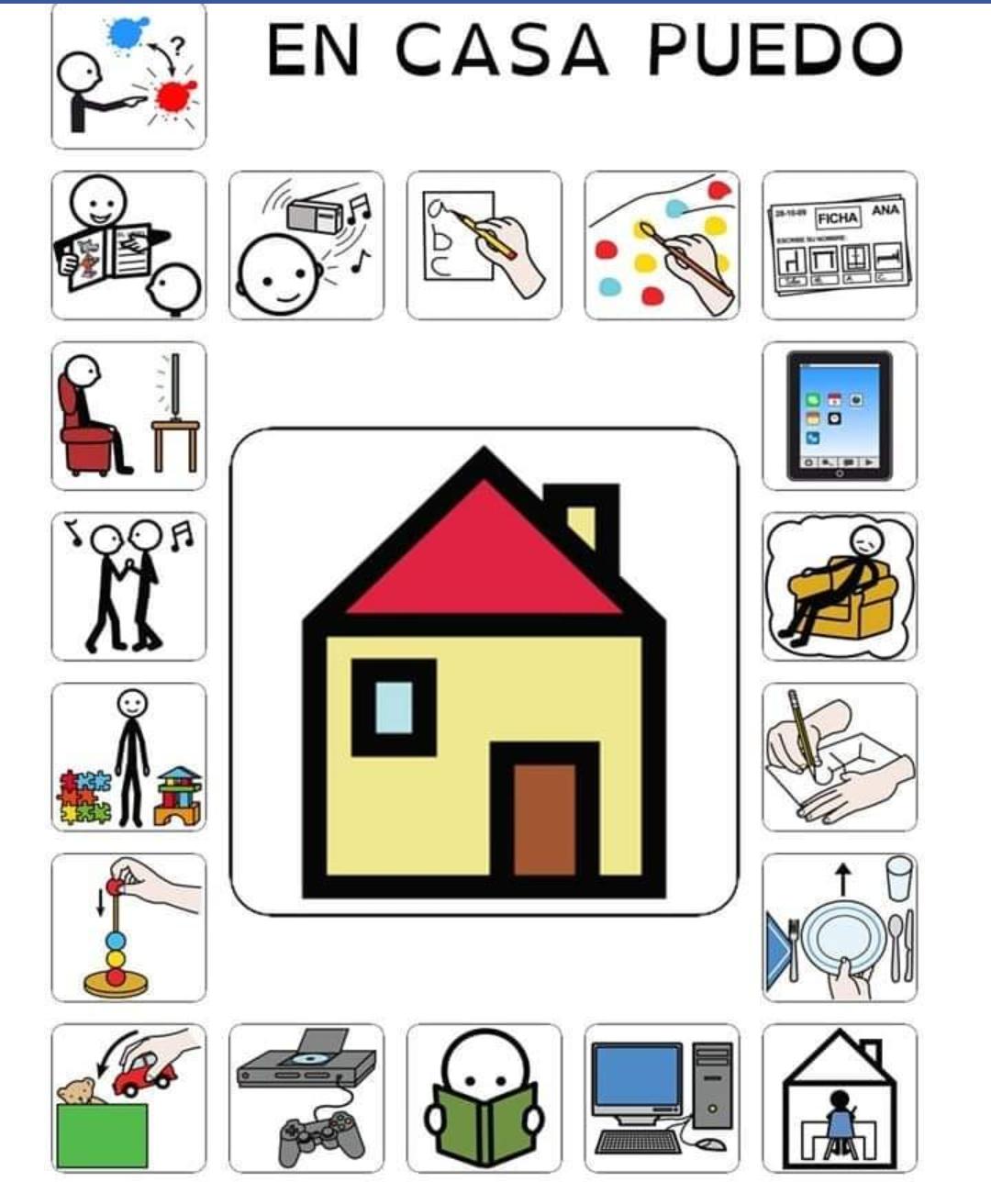 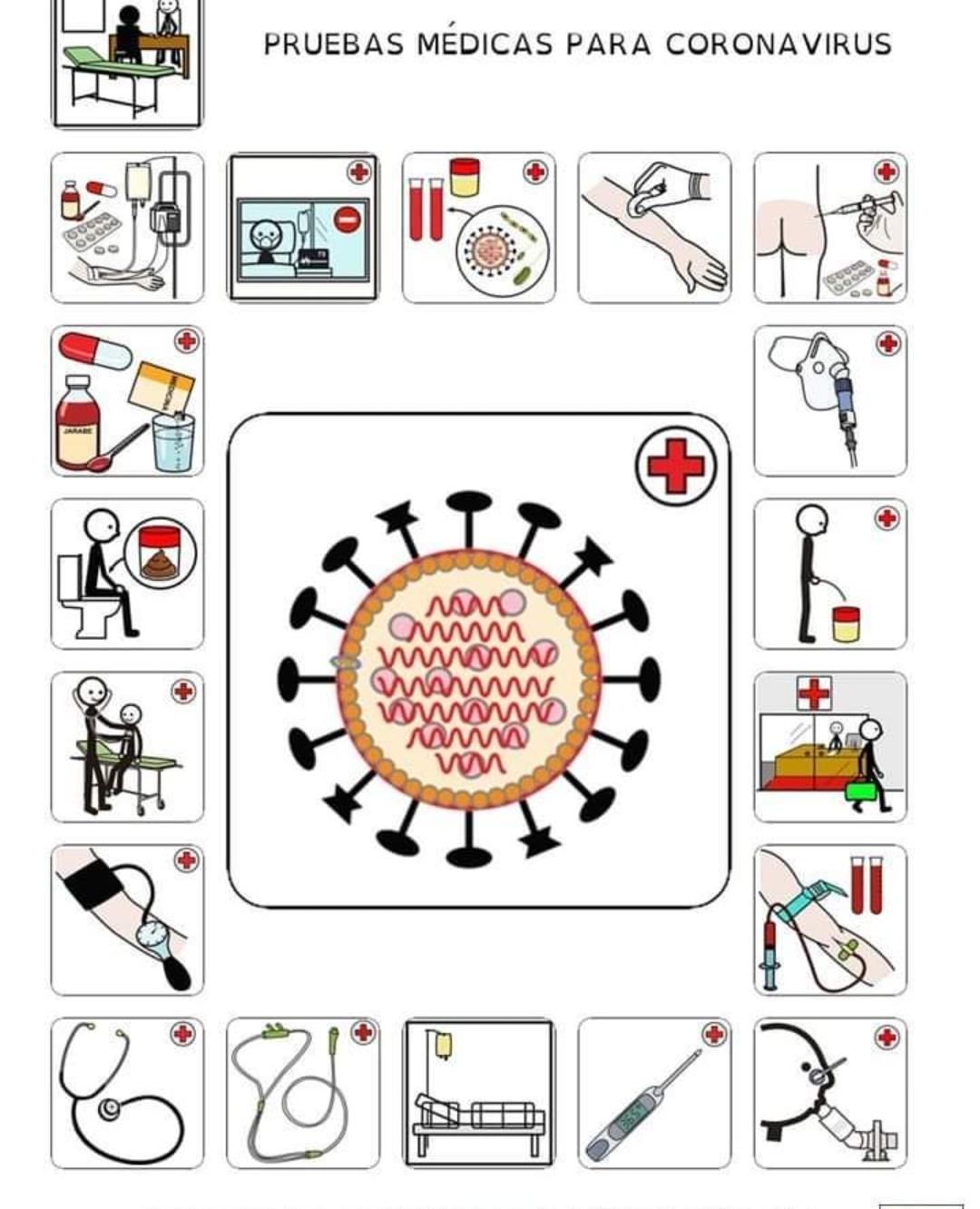 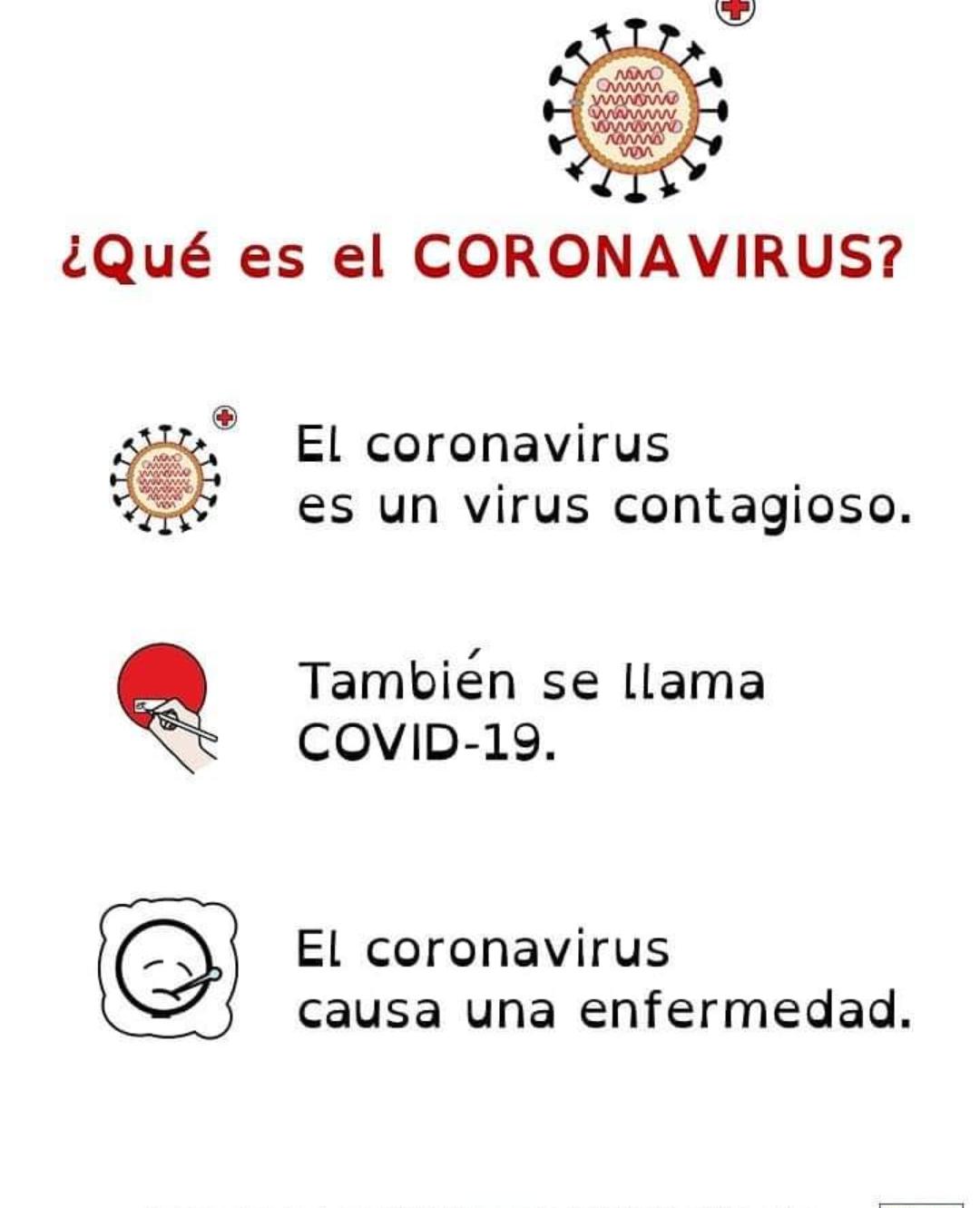 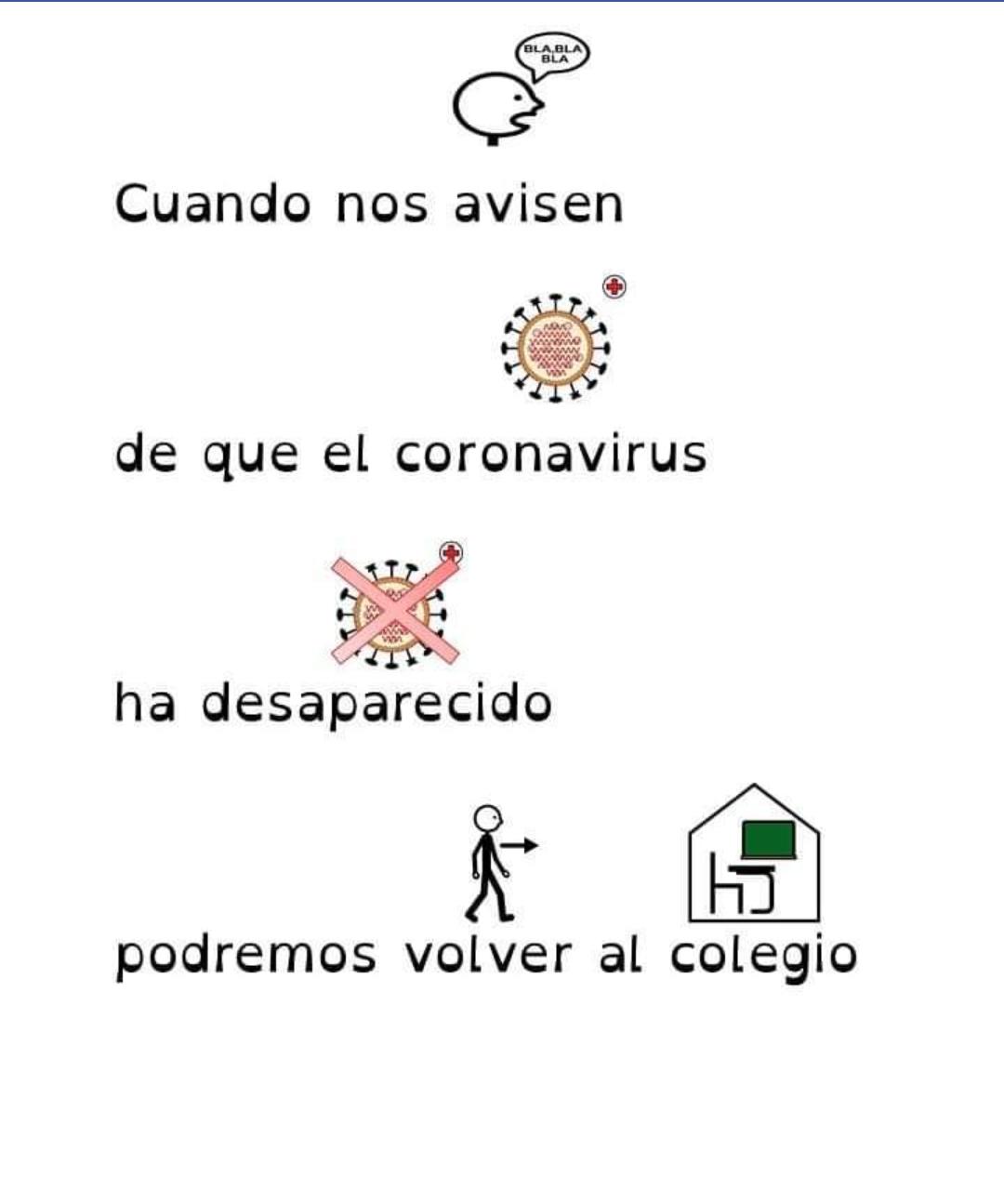 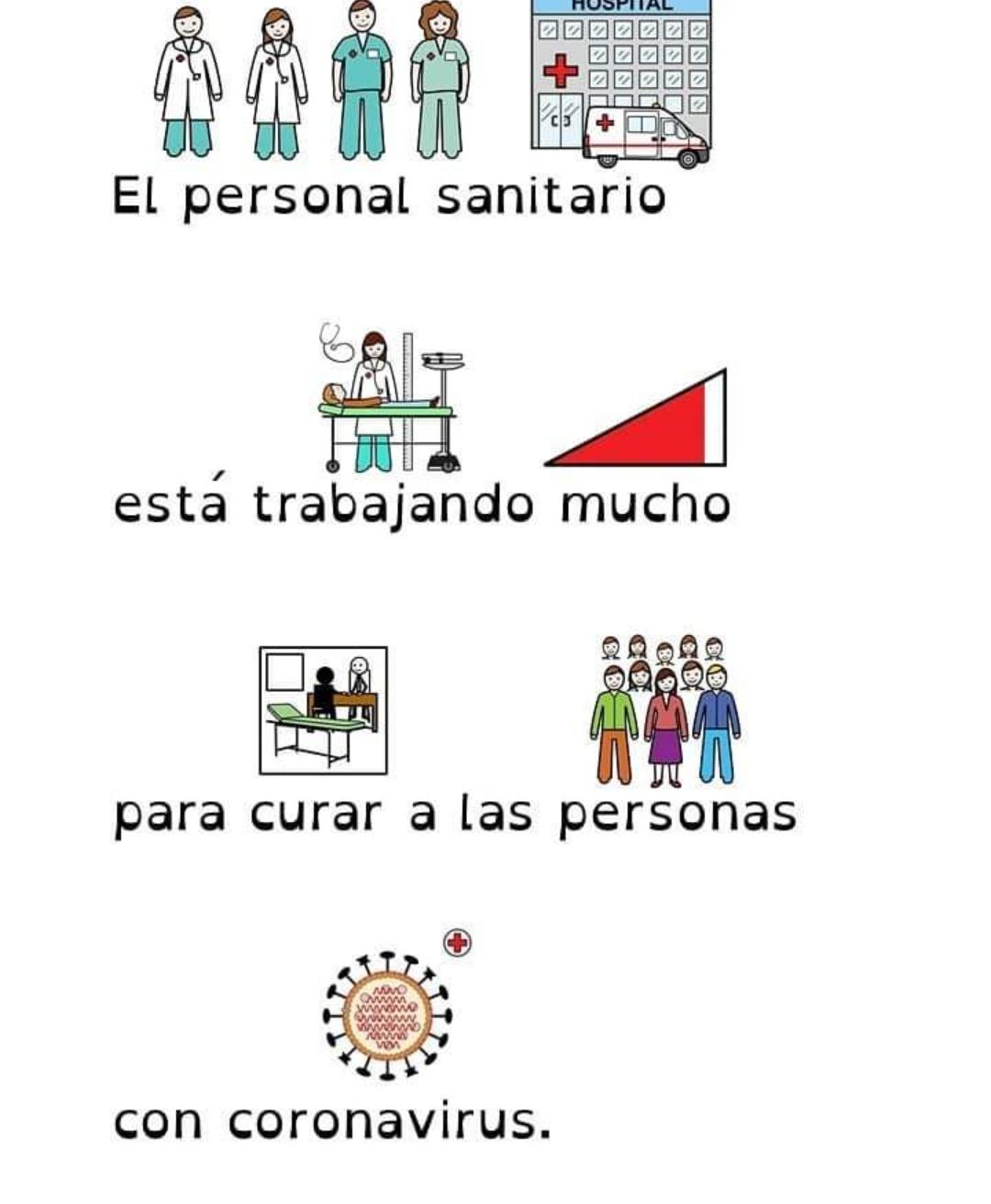 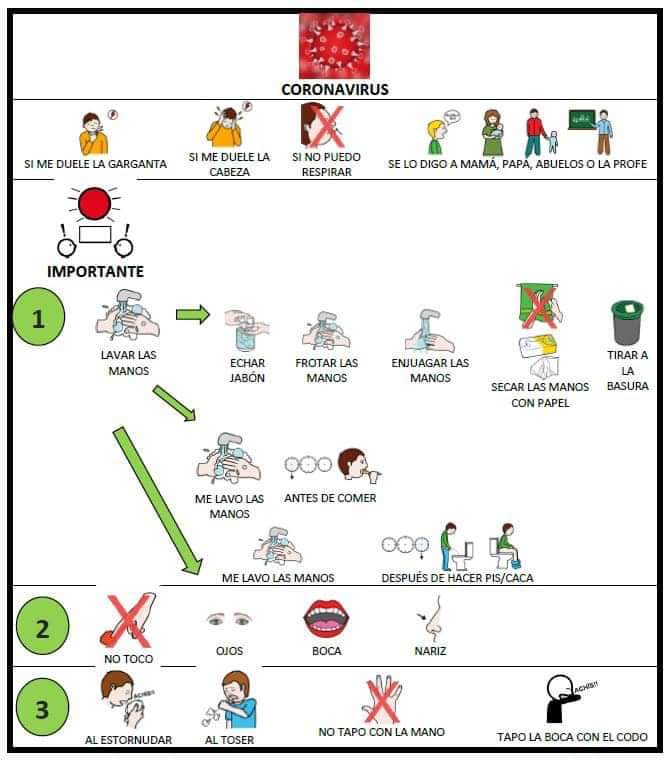 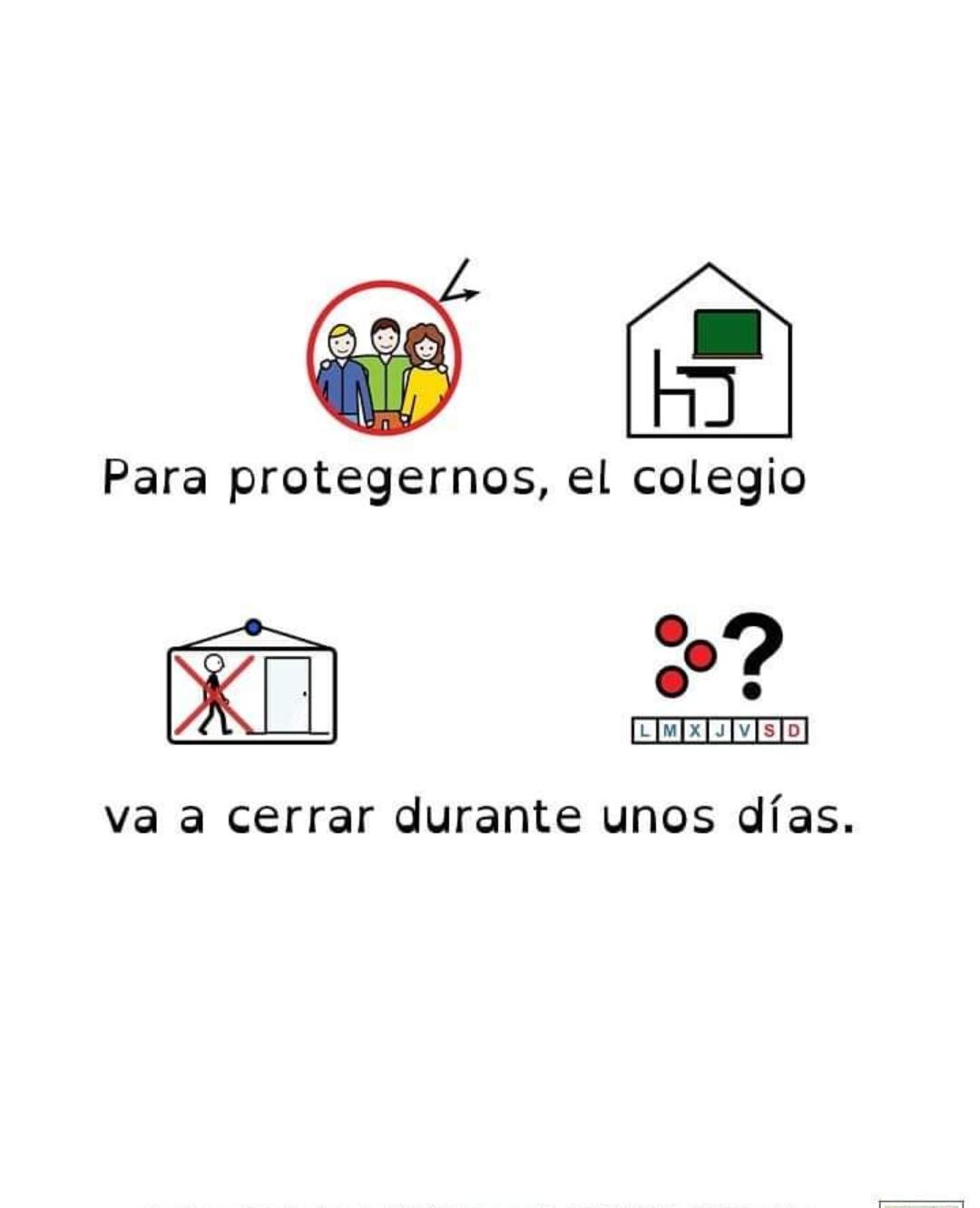